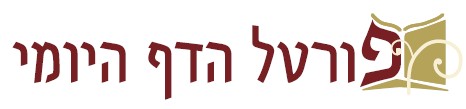 מסכת ברכות
דף נא

דף נא ע"א (שורה 4) – דף נב ע"א (שורה 2)

מצגת עזר ללימוד הדף היומי

בעריכת: הראל שפירא


לשמיעת השיעור בליווי המצגת – לחץ כאן

ליצירת קשר: 
טל': 054-4931075
דוא"ל: rlshapira@gmail.com
דף נא עמוד א
בעו מיניה מרב חסדא: 
מי שאכל ושתה ולא ברך - מהו שיחזור ויברך? 

אמר להו: 
מי שאכל שום וריחו נודף - יחזור ויאכל שום אחר כדי שיהא ריחו נודף? 

אמר רבינא: 
הלכך אפילו גמר סעודתו יחזור ויברך, 
דתניא: טבל ועלה - אומר בעלייתו: 'ברוך אשר קדשנו במצותיו וצונו על הטבילה'. 

ולא היא, 
התם מעיקרא גברא לא חזי, 
הכא מעיקרא גברא חזי והואיל ואידחי אידחי.
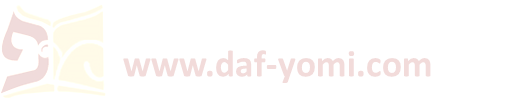 דף נא עמוד א
תנו רבנן: 
אספרגוס –
יפה ללב וטוב לעינים וכ''ש לבני מעים, 
והרגיל בו - יפה לכל גופו, 
והמשתכר הימנו - קשה לכל גופו. 

מדקתני 'יפה ללב' מכלל דבחמרא עסקינן, 
וקתני 'וכל שכן לבני מעים', 
והתניא: ללע''ט יפה, לרמ''ת קשה!

כי תניא ההיא במיושן, 
כדתנן: 
קונם יין שאני טועם שהיין קשה לבני מעים, 
אמרו לו: והלא מיושן יפה הוא לבני מעים, 
ושתק, 
אסור בחדש ומותר במיושן. 
שמע מינה.
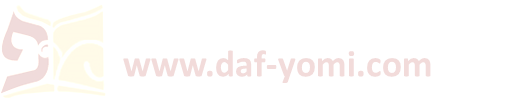 דף נא עמוד א
תנו רבנן: 
ששה דברים נאמרו באספרגוס: 
אין שותין אותו אלא כשהוא חי ומלא,
מקבלו בימין ושותהו בשמאל, 
ואין משיחין אחריו ואין מפסיקין בו,
ואין מחזירין אותו אלא למי שנתנו לו, 
ורק אחריו,
ואין סומכין אותו אלא במינו. 

והתניא: 
אין סומכין אותו אלא בפת.

לא קשיא, הא בדחמרא הא בדשכרא. 

תני חדא: ללע''ט יפה, לרמ''ת קשה, 
ותניא אידך: לרמ''ת יפה, ללע''ט קשה.
לא קשיא, הא בדחמרא הא בדשכרא. 

תני חדא: רק אחריו - לוקה,
ותניא אידך: לא רק אחריו - לוקה. 
לא קשיא, הא בדחמרא הא בדשכרא. 

א''ר אשי: השתא דאמרת לא רק אחריו לוקה - מימיו נזרקין אפילו בפני המלך.
●












●



●
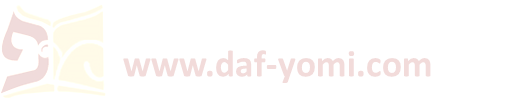 דף נא עמוד א
א''ר ישמעאל בן אלישע: 
שלשה דברים סח לי סוריאל שר הפנים: 
אל תטול חלוקך בשחרית מיד השמש ותלבש, 
ואל תטול ידיך ממי שלא נטל ידיו, 
ואל תחזיר כוס אספרגוס אלא למי שנתנו לך, 
מפני שתכספית ואמרי לה אסתלגנית של מלאכי חבלה מצפין לו לאדם ואומרים אימתי יבא אדם לידי אחד מדברים הללו וילכד. 

אמר ריב''ל: 
שלשה דברים סח לי מלאך המות: 
אל תטול חלוקך שחרית מיד השמש ותלבש, 
ואל תטול ידיך ממי שלא נטל ידיו, 
ואל תעמוד לפני הנשים בשעה שחוזרות מן המת מפני שאני מרקד ובא לפניהן וחרבי בידי ויש לי רשות לחבל. 

       ואי פגע מאי תקנתיה? 
       לינשוף מדוכתיה ארבע אמות, 
       אי איכא נהרא - ליעבריה, 
       ואי איכא דרכא אחרינא - ליזיל בה, 
       ואי איכא גודא - ליקו אחורא, 
       ואי לא - ליהדר אפיה ולימא " וַיֹּאמֶר ה' אֶל הַשָּׂטָן יִגְעַר ה' בְּךָ" וגו' עד דחלפי מיניה.
●








●
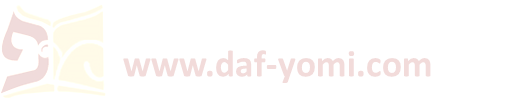 דף נא עמוד א
א''ר זירא א''ר אבהו ואמרי לה במתניתא תנא:
עשרה דברים נאמרו בכוס של ברכה: 
טעון הדחה, ושטיפה, חי, ומלא, 
עיטור, ועיטוף, נוטלו בשתי ידיו, ונותנו בימין, 
ומגביהו מן הקרקע טפח, ונותן עיניו בו. 
ויש אומרים: אף משגרו במתנה לאנשי ביתו. 

אמר ר' יוחנן: 
אנו אין לנו אלא ארבעה בלבד: 
הדחה, שטיפה, חי, ומלא. 

תנא: 
הדחה מבפנים ושטיפה מבחוץ. 

א''ר יוחנן: 
כל המברך על כוס מלא נותנין לו נחלה בלי מצרים, שנאמר: "וּמָלֵא בִּרְכַּת ה' יָם וְדָרוֹם יְרָשָׁה". 
ר' יוסי בר חנינא אומר: זוכה ונוחל שני עולמים העולם הזה והעולם הבא.
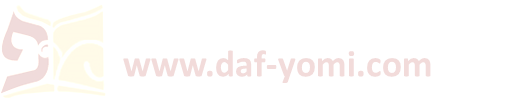 דף נא עמוד א - דף נא עמוד ב
עשרה דברים נאמרו בכוס של ברכה: 
טעון הדחה, ושטיפה, חי, ומלא, 
עיטור, ועיטוף, נוטלו בשתי ידיו, ונותנו בימין, 
ומגביהו מן הקרקע טפח, ונותן עיניו בו. 
ויש אומרים: אף משגרו במתנה לאנשי ביתו.
עיטור – 
רב יהודה מעטרהו בתלמידים.
רב חסדא מעטר ליה בנטלי.  
       אמר ר' חנן: ובחי.  
       אמר רב ששת: ובברכת הארץ. 

עיטוף – 
רב פפא מעטף ויתיב. 
רב אסי פריס סודרא על רישיה. 

נוטלו בשתי ידיו –
א''ר חיננא בר פפא: 
מאי קראה? - "שְׂאוּ יְדֵכֶם קֹדֶשׁ וּבָרְכוּ אֶת ה'".

ונותנו לימין –
א''ר חייא בר אבא אמר ר' יוחנן: 
ראשונים שאלו: שמאל מהו שתסייע לימין? 
אמר רב אשי: הואיל וראשונים איבעיא להו ולא איפשט להו אנן נעבד לחומרא.
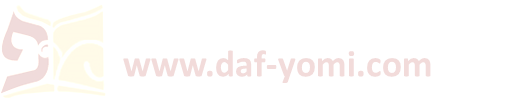 עמוד ב
דף נא עמוד ב
עשרה דברים נאמרו בכוס של ברכה: 
טעון הדחה, ושטיפה, חי, ומלא, 
עיטור, ועיטוף, נוטלו בשתי ידיו, ונותנו בימין, 
ומגביהו מן הקרקע טפח, ונותן עיניו בו. 
ויש אומרים: אף משגרו במתנה לאנשי ביתו.
ומגביהו מן הקרקע טפח – 
א''ר אחא בר' חנינא: מאי קראה? - "כּוֹס יְשׁוּעוֹת אֶשָּׂא וּבְשֵׁם ה' אֶקְרָא". 

ונותן עיניו בו –
כי היכי דלא ניסח דעתיה מיניה. 

ומשגרו לאנשי ביתו במתנה –
כי היכי דתתברך דביתהו.
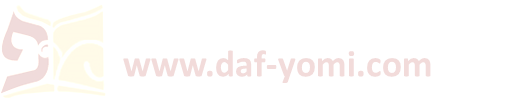 דף נא עמוד ב
ומשגרו לאנשי ביתו במתנה –
כי היכי דתתברך דביתהו.
עולא אקלע לבי רב נחמן, 

כריך ריפתא, בריך ברכת מזונא, יהב ליה כסא דברכתא לרב נחמן. 

א''ל רב נחמן: לישדר מר כסא דברכתא לילתא. 

א''ל: הכי א''ר יוחנן: אין פרי בטנה של אשה מתברך אלא מפרי בטנו של איש, 
                           שנאמר: "וברך פרי בטנך" - פרי בטנה לא נאמר אלא פרי בטנך. 

       תניא נמי הכי: 
       ר' נתן אומר: 
       מנין שאין פרי בטנה של אשה מתברך אלא מפרי בטנו של איש? 
       שנאמר: "וברך פרי בטנך" - פרי בטנה לא נאמר אלא פרי בטנך. 

אדהכי שמעה ילתא קמה בזיהרא ועלתה לבי חמרא ותברא ד' מאה דני דחמרא. 

א''ל רב נחמן: נשדר לה מר כסא אחרינא. 

שלח לה: כל האי נבגא דברכתא היא. 

שלחה ליה: ממהדורי מילי ומסמרטוטי כלמי.
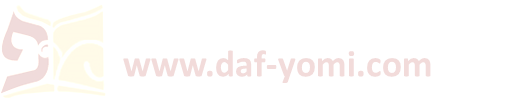 דף נא עמוד ב
א''ר אסי: 
אין מסיחין על כוס של ברכה. 

ואמר רב אסי: 
אין מברכין על כוס של פורענות. 
מאי כוס של פורענות? 
א''ר נחמן בר יצחק: כוס שני. 

     תנ''ה: 
     השותה כפלים לא יברך, 
     משום שנאמר: "הִכּוֹן לִקְרַאת אֱלֹהֶיךָ יִשְׂרָאֵל", והאי לא מתקן.

א''ר אבהו ואמרי לה במתניתא תנא: 
האוכל ומהלך - מברך מעומד, 
וכשהוא אוכל מעומד - מברך מיושב, 
וכשהוא מיסב ואוכל - יושב ומברך. 

והלכתא בכולהו יושב ומברך.

הדרן עלך פרק שביעי
●



●









●
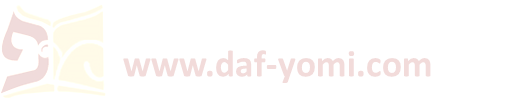 דף נא עמוד ב
משנה

אלו דברים שבין בית שמאי ובין בית הלל בסעודה: 
ב''ש אומרים: מברך על היום ואח''כ מברך על היין, וב''ה אומרים: מברך על היין ואחר כך מברך על היום.
ב''ש אומרים: נוטלין לידים ואח''כ מוזגין את הכוס, וב''ה אומרים: מוזגין את הכוס ואח''כ נוטלין לידים. 
ב''ש אומרים: מקנח ידיו במפה ומניחה על השלחן, וב''ה אומרים: על הכסת. 
ב''ש אומרים: מכבדין את הבית ואח''כ נוטלין לידים, וב''ה אומרים: נוטלין לידים ואח''כ מכבדין את הבית. 
ב''ש אומרים: נר ומזון בשמים והבדלה, וב''ה אומרים: נר ובשמים מזון והבדלה. 
ב''ש אומרים: שברא מאור האש, וב''ה אומרים: בורא מאורי האש. 

אין מברכין לא על הנר ולא על הבשמים של עכו''ם,
ולא על הנר ולא על הבשמים של מתים, 
ולא על הנר ולא על הבשמים של ע''ז, 
ואין מברכין על הנר עד שיאותו לאורו. 

מי שאכל ושכח ולא בירך –
ב''ש אומרים: יחזור למקומו ויברך, וב''ה אומרים: יברך במקום שנזכר.
ועד מתי מברך? עד כדי שיתעכל המזון שבמעיו. 

בא להן יין אחר המזון - אם אין שם אלא אותו כוס – 
בית שמאי אומרים: מברך על היין ואח''כ מברך על המזון, 
ובית הלל אומרים: מברך על המזון ואח''כ מברך על היין. 

ועונין אמן אחר ישראל המברך, 
ואין עונין אמן אחר כותי המברך עד שישמע כל הברכה כולה.
◦

◦

◦

◦

◦

◦
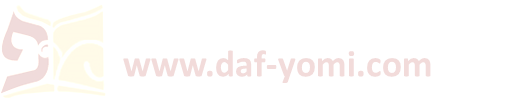 דף נא עמוד ב - דף נב עמוד א
גמרא

תנו רבנן: 

דברים שבין ב''ש וב''ה בסעודה – 

ב''ש אומרים: 
מברך על היום ואח''כ מברך על היין, 
שהיום גורם ליין שיבא, 
וכבר קדש היום ועדיין יין לא בא. 

וב''ה אומרים: 
מברך על היין ואח''כ מברך על היום, 
שהיין גורם לקדושה שתאמר,
דבר אחר: ברכת היין תדירה וברכת היום אינה תדירה תדיר ושאינו תדיר תדיר קודם.

והלכה כדברי ב''ה. 

מאי ד''א? 
וכי תימא התם תרתי והכא חדא,
ה''נ תרתי נינהו ברכת היין תדירה וברכת היום אינה תדירה תדיר ושאינו תדיר תדיר קודם. 

והלכה כדברי ב''ה –
פשיטא, דהא נפקא בת קול! 
איבעית אימא: קודם בת קול, 
ואיבעית אימא: לאחר בת קול, ורבי יהושע היא דאמר: אין משגיחין בבת קול.
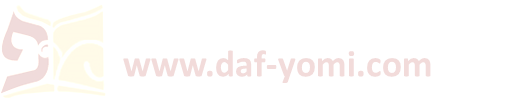 עמוד א
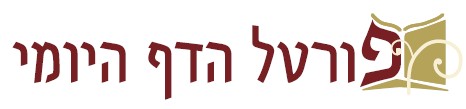 √
דף נא ע"א (שורה 4) – דף נב ע"א (שורה 2)


להתראות בדף נב



ליצירת קשר: 
טל': 054-4931075
דוא"ל: rlshapira@gmail.com